Title of Project

Student and Mentor Names
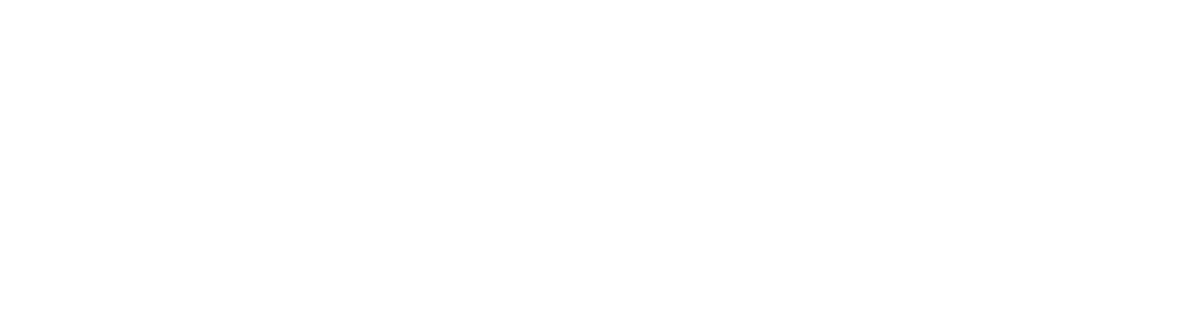 Guidelines:
Right click on box and select “Edit Text” to add more to each column’s text box.

HEADERS – 48 Pt or higher
Body – 36 pt or higher 

Examples of Font Sizes:

HEADER at 54 Pt Arial
HEADER at 60 Pt Arial
HEADER at 66 Pt Arial

Body at 36 Pt Arial
Body at 40 Pt Arial
Body at 44 Pt Arial

Other Font Faces:

HEADER at 66 Pt Calibri

Body at 44 Pt Calibri
CSUB Official Colors:
Primary Blue: RGB 0, 53, 148; HEX 003594
Primary Gold: RGB 255, 199, 44; HEX FFC72C
Dark Blue: RGB 0, 26, 112; HEX 001A70
Cream: RGB 245, 225, 164; HEX F5E6BD
Grey: RGB 112, 115, 114; HEX 707372

Other colors:
Alt. Blue: RGB 0, 52, 169; HEX 0034A9
Alt. Dark Blue: RGB 17, 53, 149; HEX 113595
Green: RGB 0, 133, 119; HEX 008577

Gradient Blue in campus slide deck goes from:
Dark: RGB 0, 0, 97; HEX 000061
to Alt. Blue as listed above

Gradient Gold in campus slide deck goes from:
Dark: RGB 253, 170, 44; HEX FFAA2C
to Primary Gold as listed above
College of Natural Sciences, Mathematics, and Engineering			             Department of Computer and Electrical Engineering and Computer Science